If we Pay Them will They Come? A Faculty Development for Online Teaching: Incentive Program
Melissa Kaufman
Director of Online Learning
Dornsife School of Public Health, Drexel University
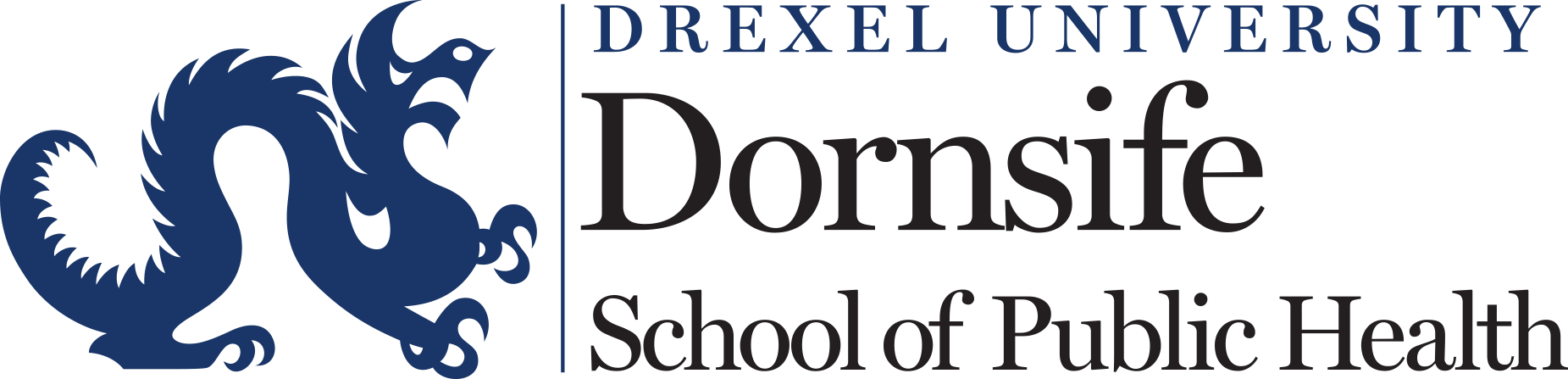 Our Need
Where we Started
Our Idea
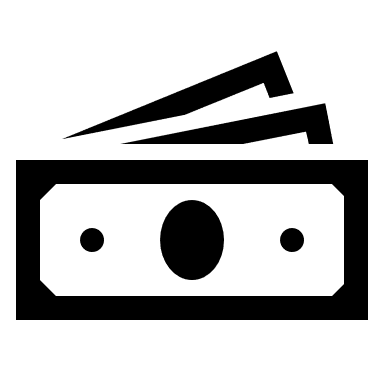 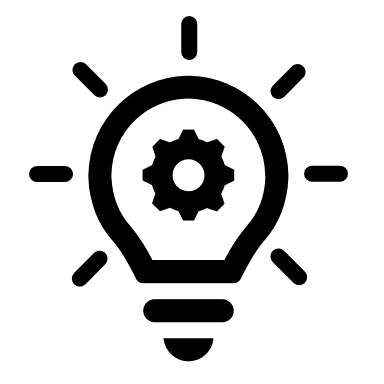 The Program
Did it work?
Participation
Figure 1.  Percent of faculty that participated in the DSPH Incentive Program for 2016-17 (n=61), 2017-18 (n=66) and 2018-19 (n=68).
Will You Use this  Information in Teaching
Figure 2.  Responses (n=7) to survey question “How likely are you to use information you gained at these workshops in your teaching?”
Did the Workshops Meet Expectations
Figure 3.  Responses (n=8) to survey question “Overall did the workshops and trainings you participated in meet your expectations?”
Did the Incentive Increase Your Attendance?
Figure 4. Responses (n=8) to survey question “The incentive program increased my attendance at workshops and training”
Limitations
Next Steps…
Thank you
Melissa Kaufman
Director of Online Learning
Dornsife School of Public Health, Drexel University
mjk397@Drexel.edu
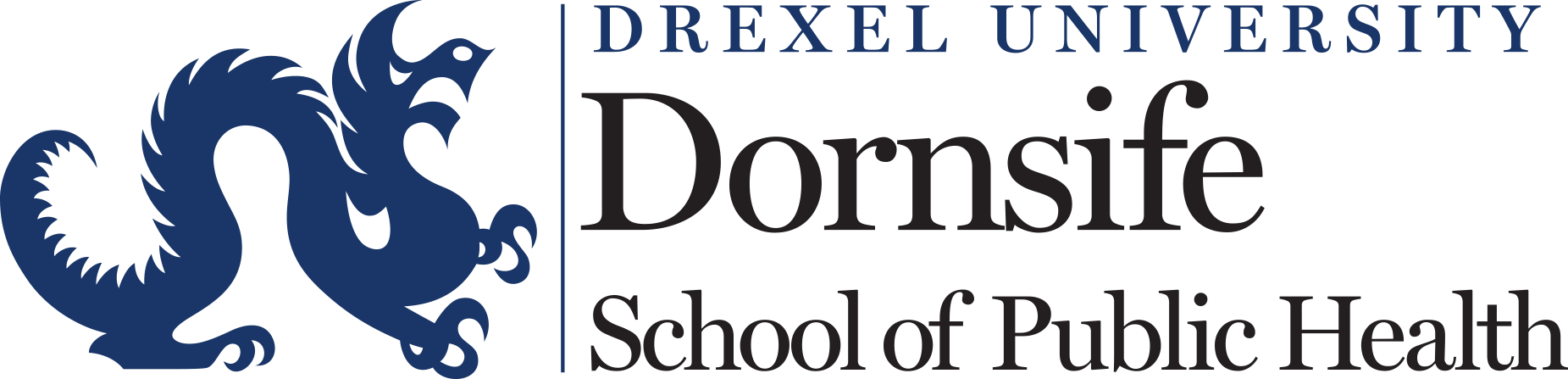